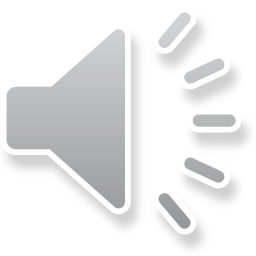 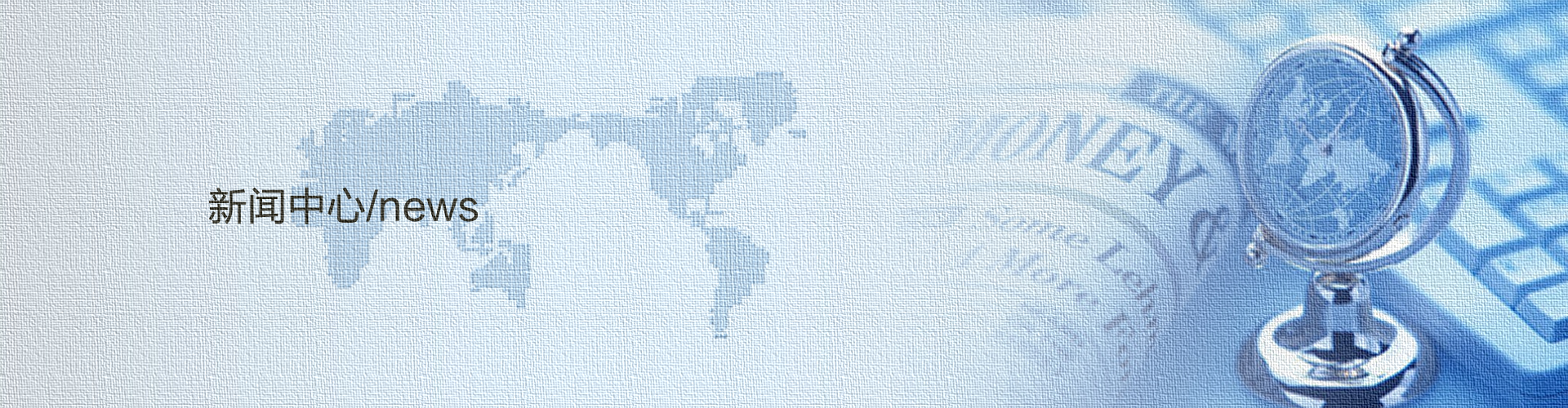 2020POWERPOINT
新闻主持播报PPT模板
Content
目 录
01
在此处添加标题
02
在此处添加标题
03
在此处添加标题
04
在此处添加标题
01
在此处添加标题
修改文字内容，也可以直接复制你的内容到此。修改文字内容，也可以直接复制你的内容到此。
输入文字标题
40%
请在此处输入详细的文字介绍信息和简介，表达图表的含义.表达图表的含义.
输入文字标题
20%
请在此处输入详细的文字介绍信息和简介，表达图表的含义.表达图表的含义.
2017
输入文字标题
20%
请在此处输入详细的文字介绍信息和简介，表达图表的含义.表达图表的含义.
输入文字标题
40%
请在此处输入详细的文字介绍信息和简介，表达图表的含义.表达图表的含义.
2016
90%
50%
70%
在此输入标题
在此输入标题
在此输入标题
2017
2015
2016
请在此处输入详细的文字介绍信息和简介，表达图表的含义.表达图表的含义.
请在此处输入详细的文字介绍信息和简介，表达图表的含义.表达图表的含义.
请在此处输入详细的文字介绍信息和简介，表达图表的含义.表达图表的含义.
在此处添加标题
您的内容打在这里，或者通过复制您的文本后，在此框中选择粘贴，并选择只保留文字。您的内容打在这里，或者通过复制您的文本后，在此框中选择粘贴，并选择只保留文字。
      您的内容打在这里，或者通过复制您的文本后，在此框中选择粘贴，并选择只保留文字。
点击添加文本
点击添加文本
点击添加文本
点击添加文本
在此输入标题
在此输入标题
在此输入标题
在此输入标题
在此输入标题
请在此处输入详细的文字介绍信息和简介，表达图表的含义.表达图表的含义.
请在此处输入详细的文字介绍信息和简介，表达图表的含义.表达图表的含义.
.
请在此处输入详细的文字介绍信息和简介，表达图表的含义.表达图表的含义.
.
请在此处输入详细的文字介绍信息和简介，表达图表的含义.表达图表的含义.
请在此处输入详细的文字介绍信息和简介，表达图表的含义.表达图表的含义.
在此输入标题
请在此处输入详细的文字介绍信息和简介，表达图表的含义.表达图表的含义.
在此输入标题
请在此处输入详细的文字介绍信息和简介，表达图表的含义.表达图表的含义.
在此输入标题
请在此处输入详细的文字介绍信息和简介，表达图表的含义.表达图表的含义.
在此输入标题
请在此处输入详细的文字介绍信息和简介，表达图表的含义.表达图表的含义.
在此输入标题
请在此处输入详细的文字介绍信息和简介，表达图表的含义.表达图表的含义.
在此输入标题
请在此处输入详细的文字介绍信息和简介，表达图表的含义.表达图表的含义.
02
在此处添加标题
修改文字内容，也可以直接复制你的内容到此。修改文字内容，也可以直接复制你的内容到此。
此处添加标题
1
此处添加标题
2
请在此输入您的详细文本信息和文字介绍信息。
请在此输入您的详细文本信息和文字介绍信息。
此处添加标题
3
此处添加标题
4
请在此输入您的详细文本信息和文字介绍信息。
请在此输入您的详细文本信息和文字介绍信息。
01.输入文字标题
请在此处输入详细的文字介绍信息和简介，表达图表的含义.请在此处输入详细的文字介绍信息和简介，表达图表的含义。
02.输入文字标题
请在此处输入详细的文字介绍信息和简介，表达图表的含义.请在此处输入详细的文字介绍信息和简介，表达图表的含义。
03.输入文字标题
请在此处输入详细的文字介绍信息和简介，表达图表的含义.请在此处输入详细的文字介绍信息和简介，表达图表的含义。
04.输入文字标题
请在此处输入详细的文字介绍信息和简介，表达图表的含义.请在此处输入详细的文字介绍信息和简介，表达图表的含义。
点击输入标题文本
800
700
点击输入简要文字解说，解说文字尽量概括精炼，不用多余的文字修饰，简洁精准的 解说所提炼的核心概念。 点击输入简要文字解说，解说文字尽量概括精炼，不用多余的文字修饰。
点击输入简要文字解说，解说文字尽量概括精炼，不用多余的文字修饰，简洁精准的 解说所提炼的核心概念。 点击输入简要文字解说，解说文字尽量概括精炼，不用多余的文字修饰。
600
500
400
300
200
100
系列一
0
系列二
坐标一
坐标二
坐标三
坐标四
（万元）
在此
添加标题
标题一
标题六
请在此处输入详细的文字介绍信息和简介，表达图表的含义.表达图表的含义.
请在此处输入详细的文字介绍信息和简介，表达图表的含义.表达图表的含义.
标题二
标题五
请在此处输入详细的文字介绍信息和简介，表达图表的含义.表达图表的含义.
请在此处输入详细的文字介绍信息和简介，表达图表的含义.表达图表的含义.
标题三
标题四
请在此处输入详细的文字介绍信息和简介，表达图表的含义.表达图表的含义。
请在此处输入详细的文字介绍信息和简介，表达图表的含义.表达图表的含义.
03
在此处添加标题
修改文字内容，也可以直接复制你的内容到此。修改文字内容，也可以直接复制你的内容到此。
01
02
输入文字标题
输入文字标题
请在此处输入详细的文字介绍信息和简介，表达图表的含义.
请在此处输入详细的文字介绍信息和简介，表达图表的含义.
03
04
输入文字标题
输入文字标题
请在此处输入详细的文字介绍信息和简介，表达图表的含义.
请在此处输入详细的文字介绍信息和简介，表达图表的含义.
输入文字标题
01
请在此处输入详细的文字介绍信息和简介，表达图表的含义.
输入文字标题
请在此处输入详细的文字介绍信息和简介，表达图表的含义.
02
输入标题
输入文字标题
请在此处输入详细的文字介绍信息和简介，表达图表的含义.
03
在此处添加标题
在此处添加标题
在此处添加标题
在此处添加标题
请在此处输入详细的文字介绍信息和简介，表达图表的含义.表达图表的含义.
请在此处输入详细的文字介绍信息和简介，表达图表的含义.表达图表的含义.
请在此处输入详细的文字介绍信息和简介，表达图表的含义.表达图表的含义.
请在此处输入详细的文字介绍信息和简介，表达图表的含义.表达图表的含义.
part4
part2
part3
part1
输入标题
输入标题
输入标题
输入标题
请在此处输入详细的文字介绍信息和简介，表达图表的含义。
请在此处输入详细的文字介绍信息和简介，表达图表的含义。
请在此处输入详细的文字介绍信息和简介，表达图表的含义。
请在此处输入详细的文字介绍信息和简介，表达图表的含义 。
请替换文字内容，修改文字内容，也可以直接复制你的内容到此。请替换文字内容，修改文字内容，也可以直接复制你的内容到此。请替换文字内容，修改文字内容，也可以直接复制你的内容到此。请替换文字内容，修改文字内容，也可以直接复制你的内容到此。请替换文字内容，修改文字内容，也可以直接复制你的内容到此。请替换文字内容，修改文字内容，也可以直接复制你的内容到此。
04
在此处添加标题
修改文字内容，也可以直接复制你的内容到此。修改文字内容，也可以直接复制你的内容到此。
输入文字标题
输入文字标题
请在此处输入详细的文字介绍信息和简介，表达图表的含义.
请在此处输入详细的文字介绍信息和简介，表达图表的含义.
01
02
输入文字标题
输入文字标题
请在此处输入详细的文字介绍信息和简介，表达图表的含义.
请在此处输入详细的文字介绍信息和简介，表达图表的含义.
03
04
在此处添加标题
添加标题
请在此处输入详细的文字介绍信息和简介，表达图表的含义.表达图表的含义.
in
在此处添加标题
添加标题
请在此处输入详细的文字介绍信息和简介，表达图表的含义.表达图表的含义.
在此处添加标题
添加标题
请在此处输入详细的文字介绍信息和简介，表达图表的含义.表达图表的含义.
在此处添加标题
添加标题
请在此处输入详细的文字介绍信息和简介，表达图表的含义.表达图表的含义.
输入文字标题
请在此处输入详细的文字介绍信息和简介，表达图表的含义.表达图表的含义.
20%
输入文字标题
请在此处输入详细的文字介绍信息和简介，表达图表的含义.表达图表的含义.
40%
输入标题
输入文字标题
70%
请在此处输入详细的文字介绍信息和简介，表达图表的含义.表达图表的含义.
此处添加标题
点击此处添加段落文本
点击此处添加段落文本
此处添加标题
点击此处添加段落文本
点击此处添加段落文本
添加标题
2014
2015
2016
2017
此处添加标题
点击此处添加段落文本
点击此处添加段落文本
此处添加标题
点击此处添加段落文本
点击此处添加段落文本
输入文字标题
请在此处输入详细的文字介绍信息和简介，表达图表的含义.表达图表的含义.
part4
输入文字标题
请在此处输入详细的文字介绍信息和简介，表达图表的含义.表达图表的含义.
part3
输入文字标题
请在此处输入详细的文字介绍信息和简介，表达图表的含义.表达图表的含义.
part2
输入文字标题
请在此处输入详细的文字介绍信息和简介，表达图表的含义.表达图表的含义.
part1
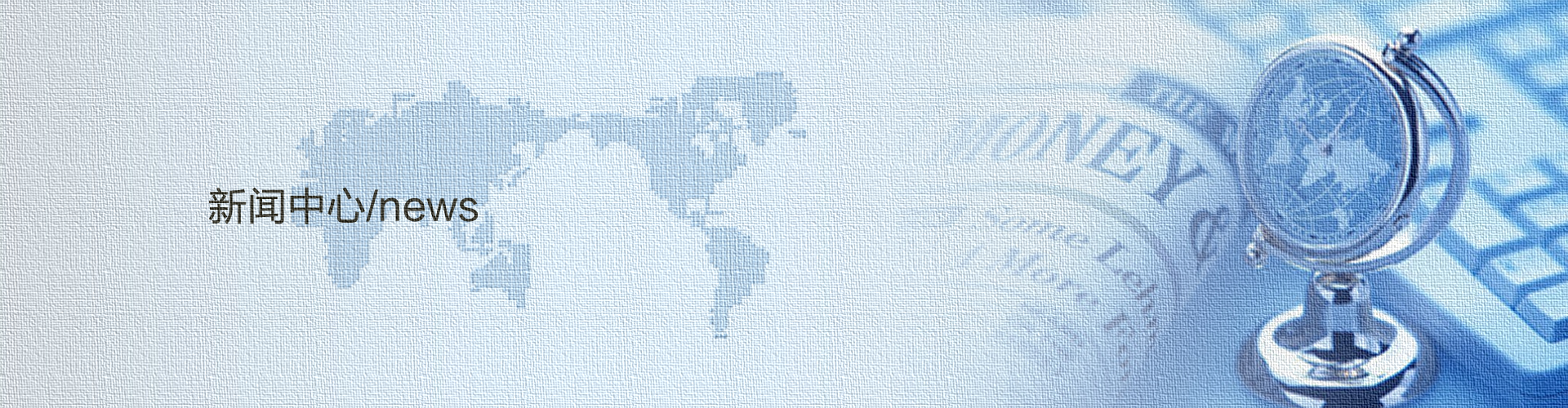 感谢观看 下次再见
主持人：xiazaii